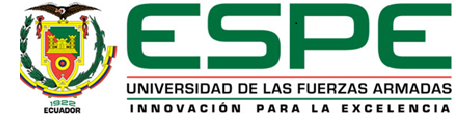 INGENIERÍA EN COMERCIO EXTERIOR Y NEGOCIACIÓN INTERNACIONAL
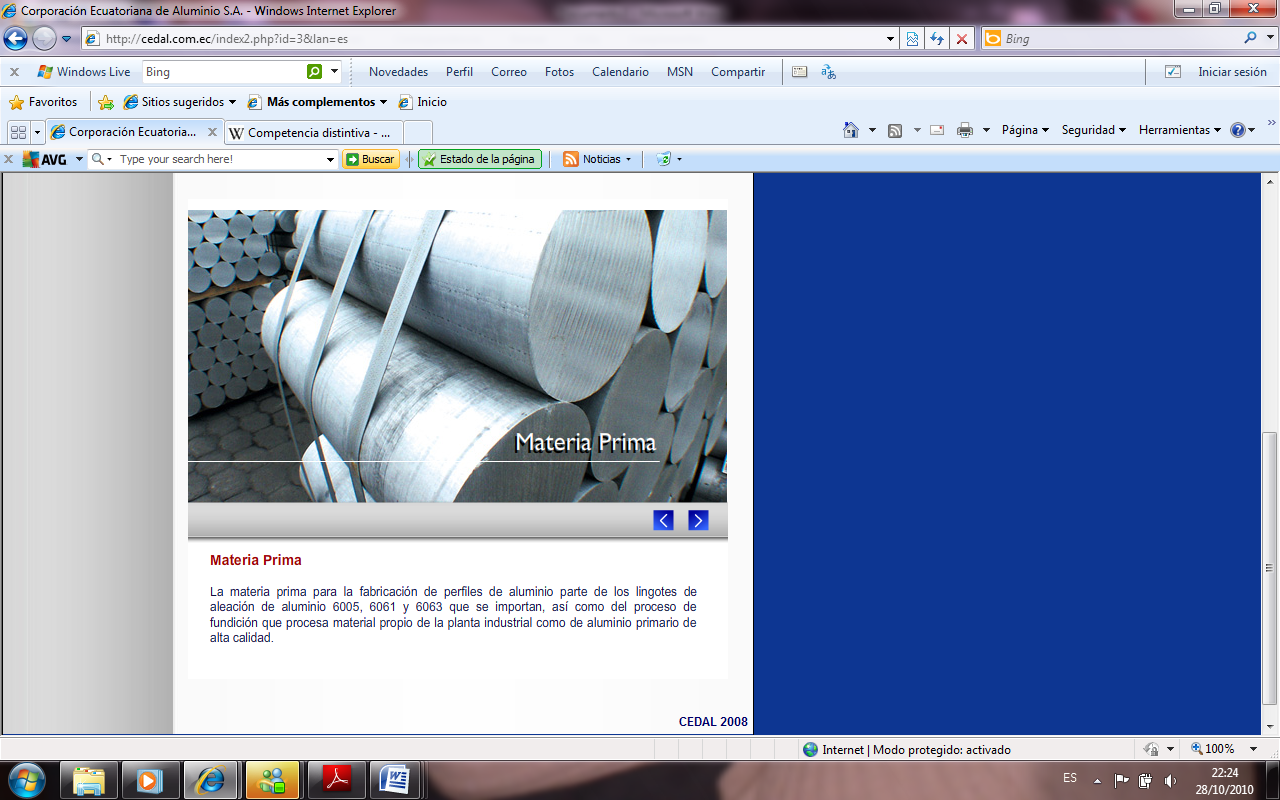 TEMA: “PLAN DE IMPORTACIÓN DE ALUMINIO PRIMARIO EN LINGOTES PARA SU PROCESAMIENTO EN DEPÓSITO INDUSTRIAL Y SU NEGOCIACIÓN INTERNACIONAL DEL PORTAFOLIO DE PRODUCTO TERMINADO DE LA EMPRESA CEDAL S.A.”
Estefanía Hermosa T.
Lourdes Jiménez O.
OBJETIVOS
Determinar el perfil de la empresa y las características técnicas y fundamentales del Aluminio
1
Implementar un plan de importación de la Empresa CEDAL S.A.
2
Elaborar un estudio de mercado internacional
Determinar los procedimientos de Comercio Exterior
3
Plantear el Plan de Negocios en el que se desarrolla CEDAL S.A.
6
4
Conclusión

Recomendación
Elaborar el estudio financiero de CEDAL S.A.
5
CORPORACIÓN ECUATORIANA DE ALUMINIO S.A. CEDAL
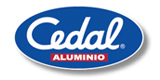 Produce y comercializa perfilería
Constituida en 1974
Líder en la producción y distribución de perfiles de aluminio
Certificada bajo la norma ISO 9001 – 2000
Reconocida a nivel nacional
Principal
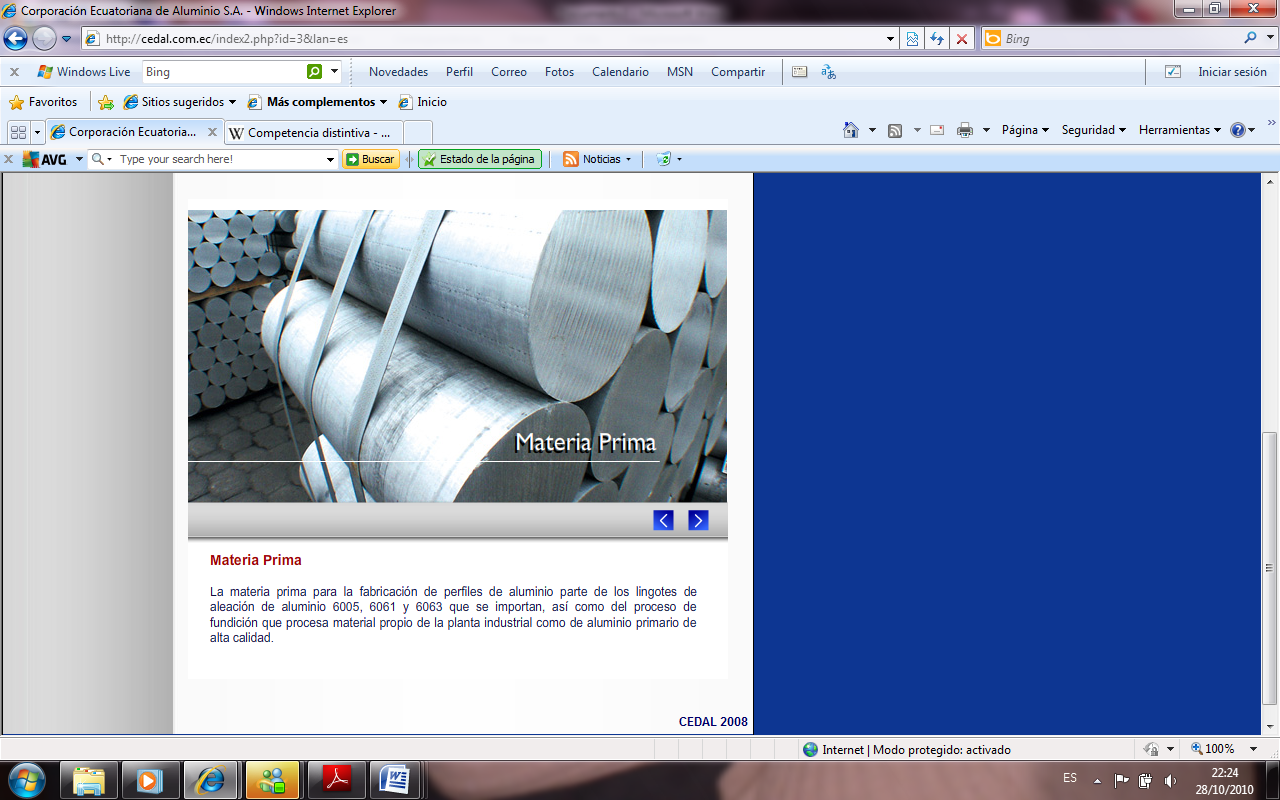 CARACTERISTICAS
Aluminio 99%, es un aluminio puro, limpio de impurezas
No tiene un empaque, solo es su ubicación correcta en el transporte para evitar ralladuras el momento del transporte
Este metal posee una combinación de propiedades que lo hacen muy útil en ingeniería mecánica, tales es su alta resistencia a la corrosión.
Sustitutos del aluminio el acero en la construcción y usos estructurales
Principal
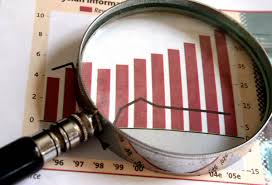 ESTUDIO DE MERCADO
Capital 
La capital de Perú es Lima.
Gobierno 
Nombre oficial: República del Perú
Presidente: Ollanta Moisés Humala Tasso 
Vicepresidente: Marisol Espinoza 
                (desde 28 de julio de 2011)
Moneda
La moneda nacional del Perú es el Nuevo Sol. (USD 0.36)
El Acuerdo de Cartagena  26 de Mayo 1969 (Comunidad Andina Naciones)

TLC (Aprobado 8/11/2007) Rige (1/02/2009)

Preferencia SGP , SGPC
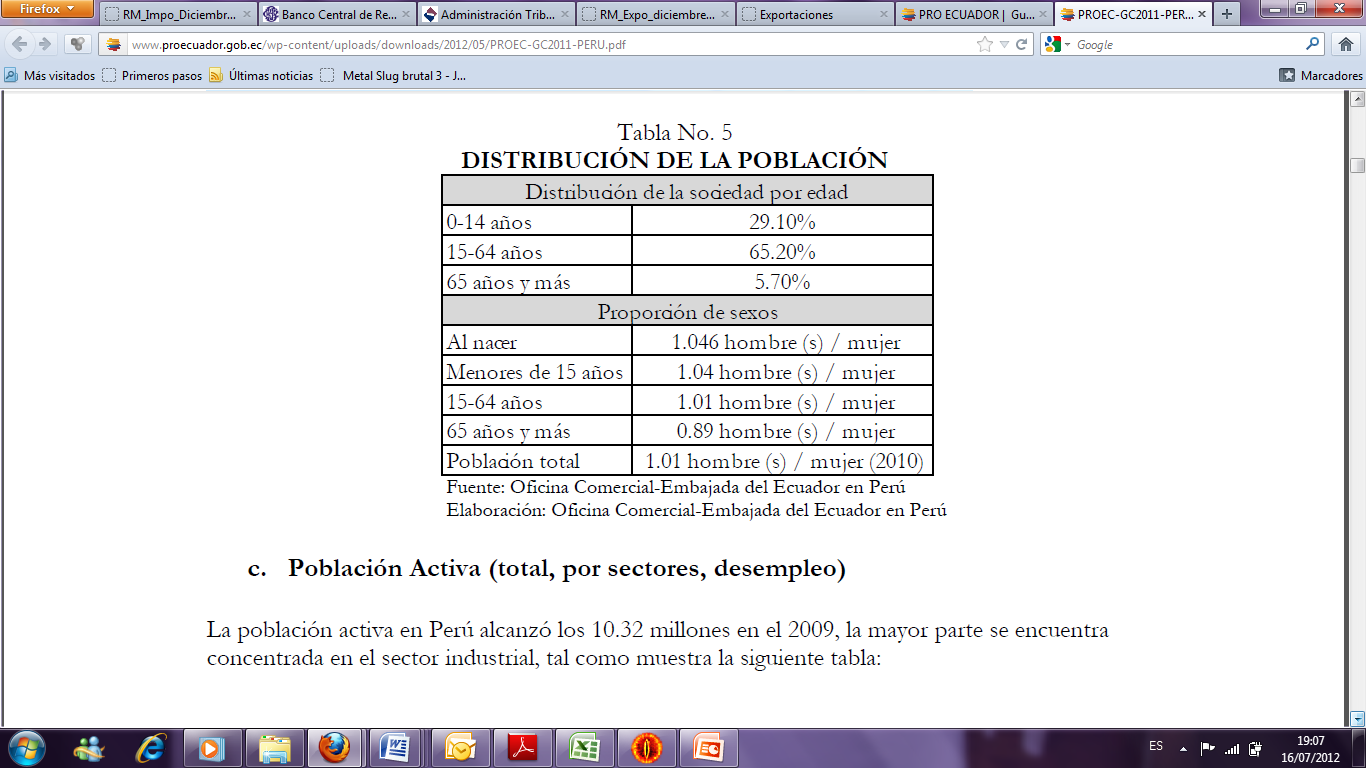 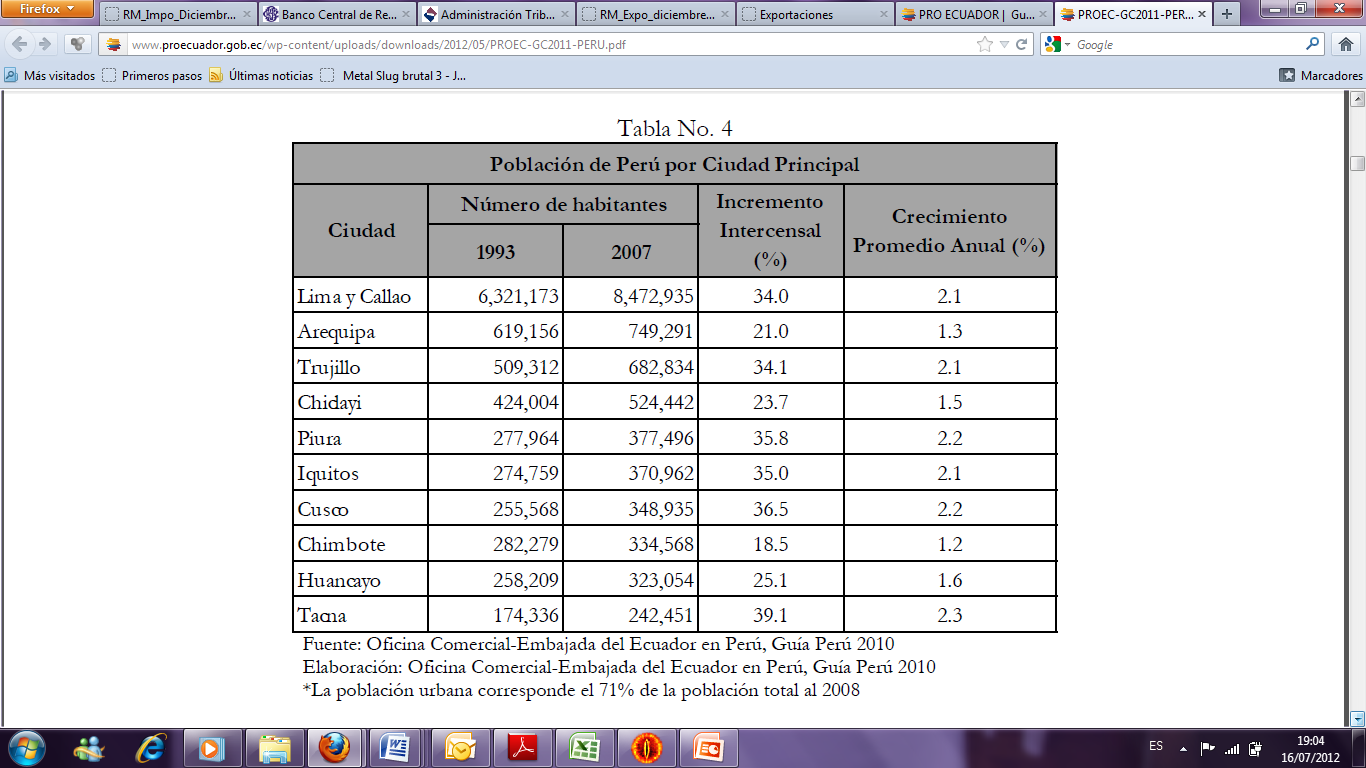 Proveedores de Perú
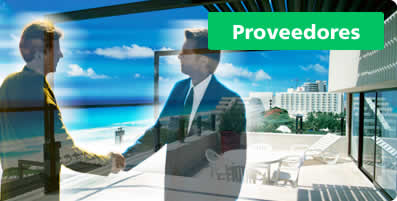 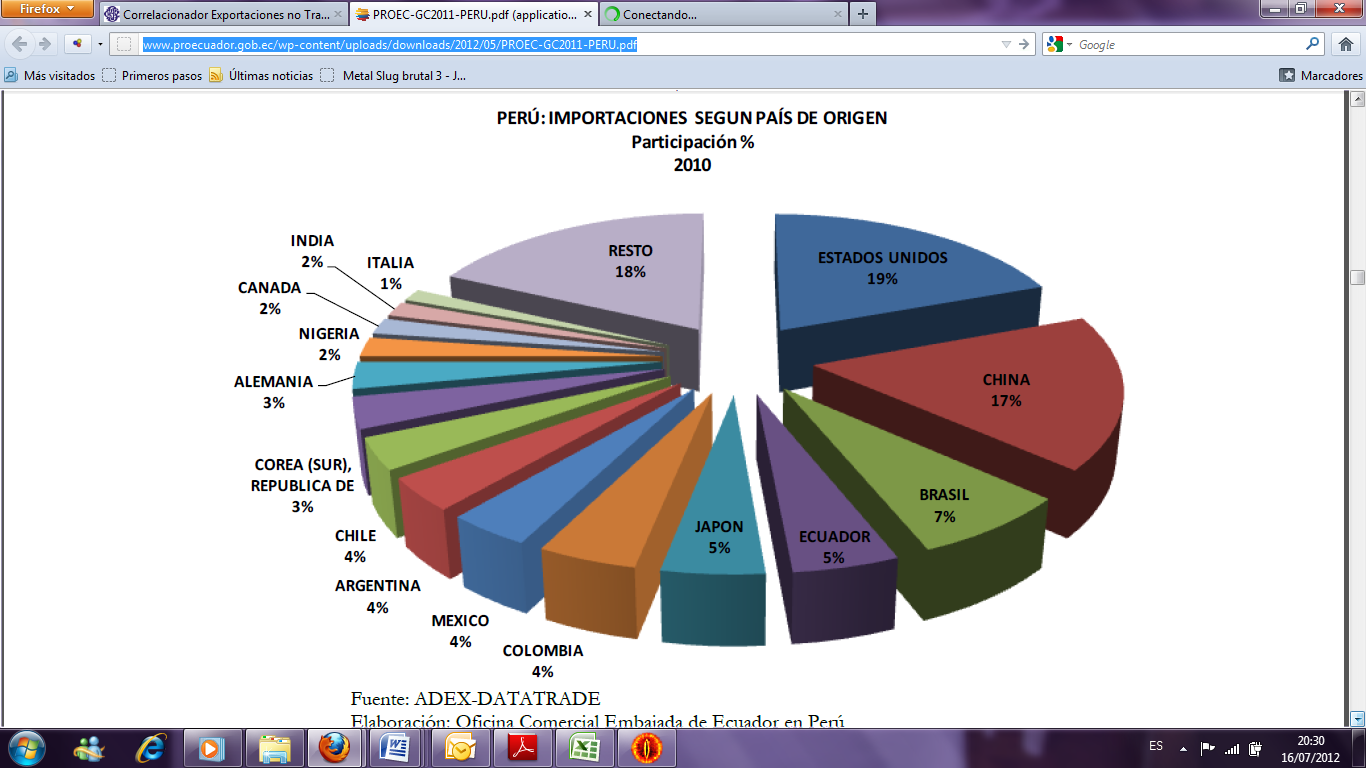 Objetivos incrementar el comercio a través de mecanismos que promuevan el flujo de intercambio comercial, tales como:
Armonización y simplificación de normas aduaneras; 

Cooperación aduanera para mejorar el control del intercambio comercial

Facilitación del transporte transfronterizo,
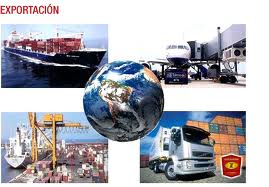 ESTUDIO DE MERCADO
Exportaciones de Ecuador a Perú, Banco Central del Ecuador
Exportadores a Perú, Banco Central del Ecuador
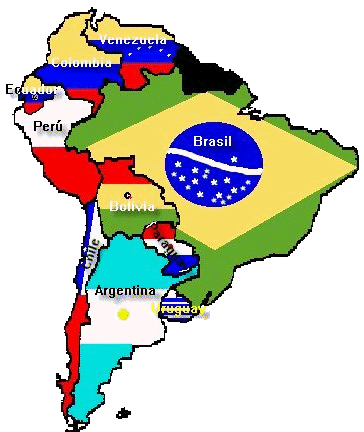 Entorno Macroeconómico
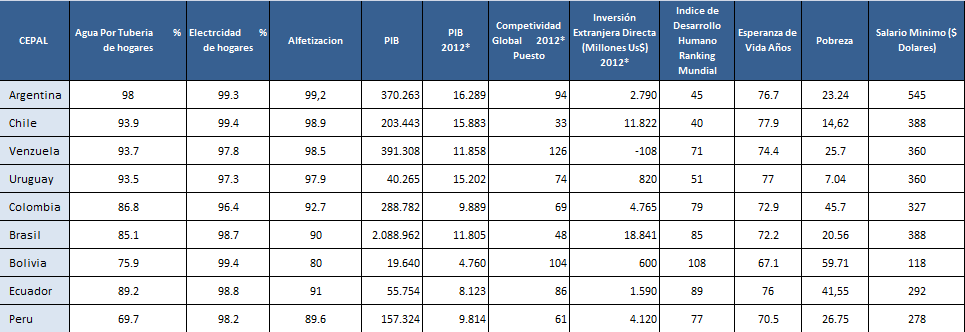 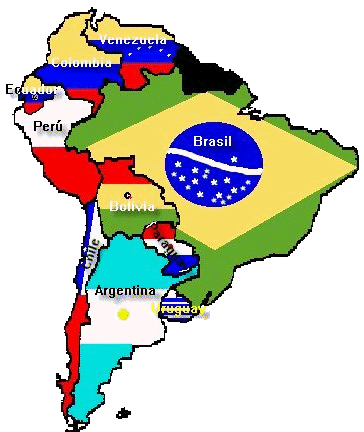 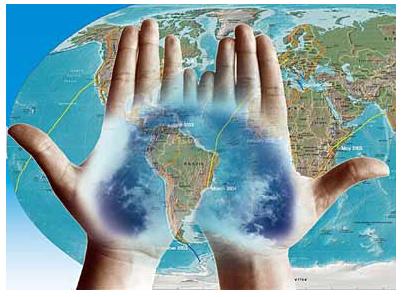 Componentes de Países Sudamericanos
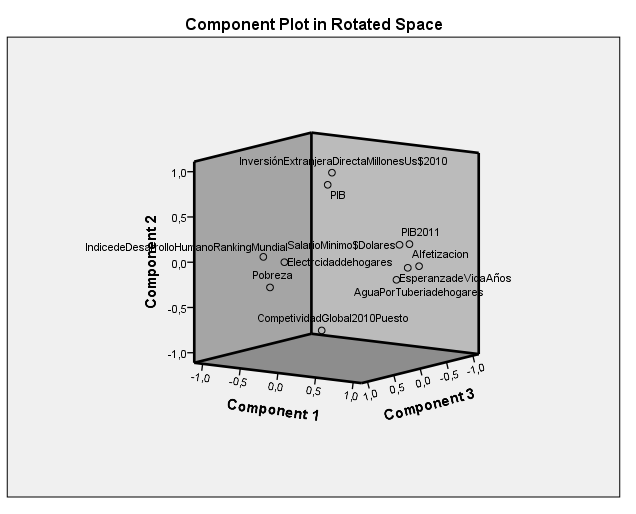 Desarrollo económico y Humano.
Competitividad e Inversión.
Demanda Insatisfecha del Perú, INEI
Principal
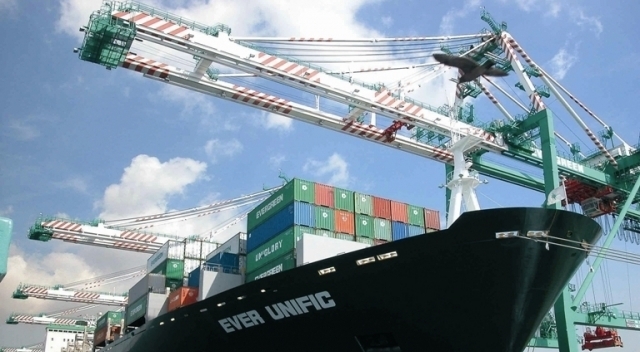 REGÍMENES DE IMPORTACIÓN
Pago de Derechos e Impuestos
Suspensivo de Derechos e Impuestos
Transformación bajo control aduanero
Importación temporal para Reexportación en el mismo estado
Importación para el consumo
Reposición de mercancías con Franquicia Arancelaria
Depósito Aduanero
Admisión temporal para perfeccionamiento activo
Reimportación en el mismo estado
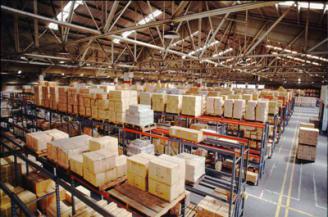 Régimen de Admisión Temporal para Perfeccionamiento Activo Modalidad Transformación Industrial
Régimen de Deposito Aduanero Industrial
SEMENJANZAS
Admisible las mercancías manifestadas en el contrato
Permanencia de 6 meses prorrogables
Garantía General
Reflejar el Régimen en los documentos de Importación
DIFERENCIAS
Matriz Insumo Producto
Auditorias e Informes semestrales
Movilización anterior a la desaduanización de la mercancía
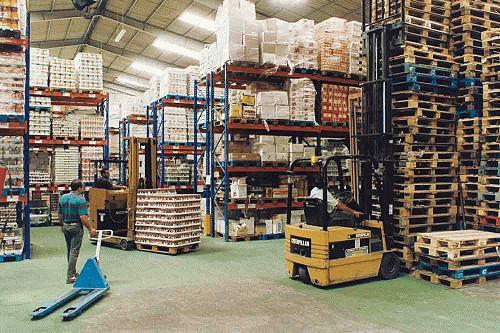 Logística de Nacionalización  Deposito Industrial
Arribo de la mercadería al país
Movilización de la mercadería al deposito
Inicio del proceso de nacionalización
Canal de Aforo
(Documental y físico)
Refrendo por parte de la Aduana
Pago de tasa de control
Liberación de la mercadería
CONTRATO DE DEPÓSITO INDUSTRIAL DE CEDAL ALUMINIO
LOGÍSTICA DE IMPORTACIÓN
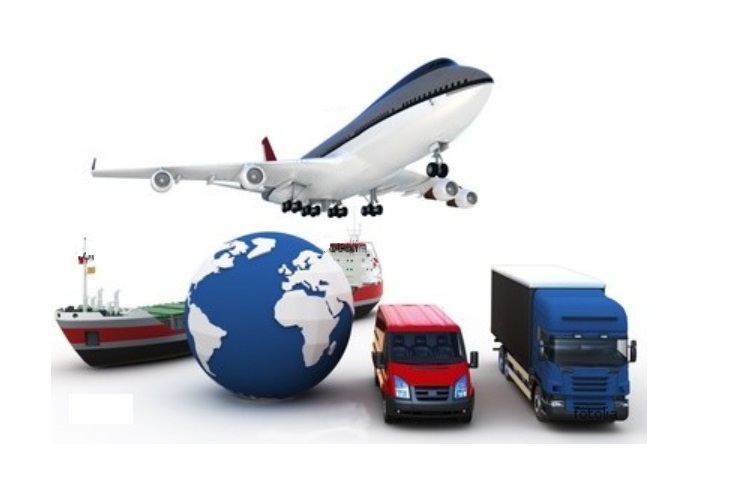 Análisis de la empresa
-  Análisis del Mercado
-  Selección del proveedor
Confección del contrato de 
    compra-venta
Identificación del método de
    financiación
Secuencia de pagos y transporte
    de la mercadería
-  Despacho de la mercadería
-  Nacionalización del producto en el mercado meta.
ADUANAS DE ECUADOR
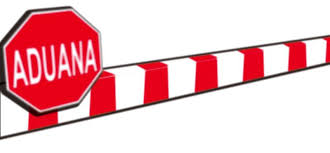 Original o copia negociable del Documento
    de Transporte (Bill of Lading)
Factura comercial 
Póliza de seguros expedida de conformidad
    con la Ley. 
Garantía General
ENVÍO ELECTRÓNICO
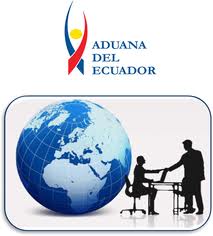 AFORO
Automático
Documental
Físico
LOGÍSTICA DE EXPORTACIÓN
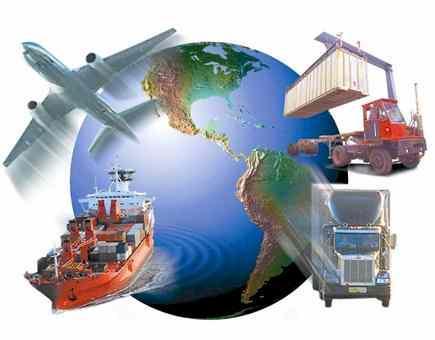 Salida definitiva de mercancías en libre circulación
Exportación definitiva
ASPECTOS ESTRATÉGICOS DE LA EXPORTACIÓN
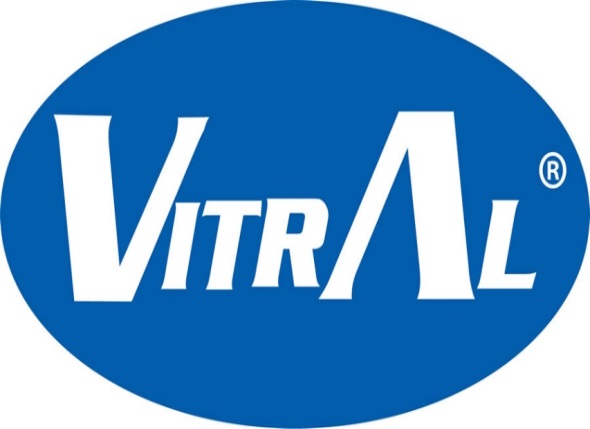 Nueva sucursal en Perú
Éxito en Colombia
TRÁMITES DE LA EXPORTACIÓN Y DOCUMENTOS PRINCIPALES
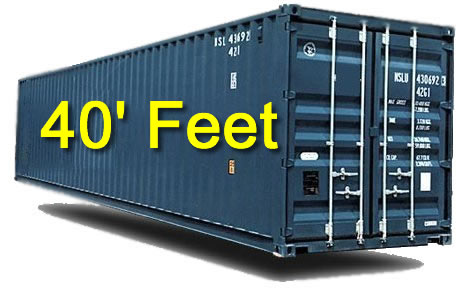 TRANSPORTE
Para la unidad de carga 40 ST la carga útil permitida es de 26.680 kg. CEDAL implementara para la partida 7604 su carga por PESO/VOL; y para partida 7608 su carga PESO/AREA
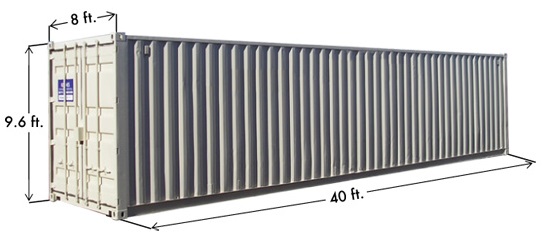 Para la unidad de carga 40 HQ la carga útil permitida es de 26.580 kg. CEDAL implementara para la partida 7604 su carga por PESO/VOL; y para partida 7608 su carga PESO/AREA.
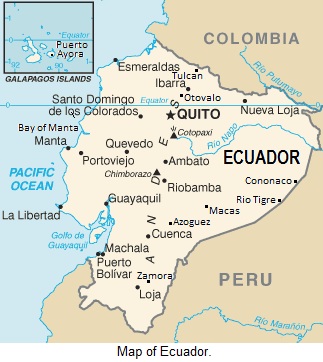 TERMINO DE NEGOCIACIÓN DE VENTA
Incoterm FOB
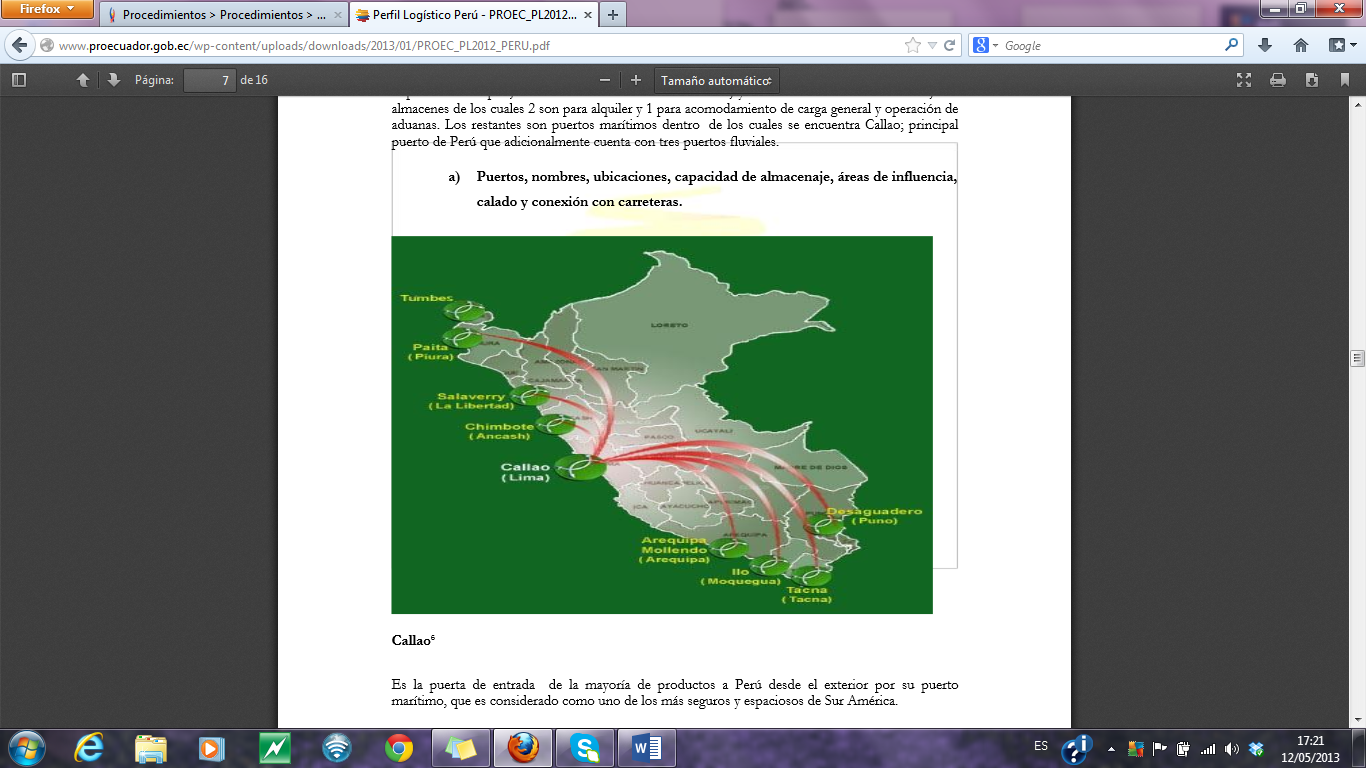 Logística de Exportación
TRÁMITES DE LA EXPORTACIÓN Y DOCUMENTOS PRINCIPALES
Factura Comercial

Lista de empaque

Certificado de Origen
DOCUMENTOS
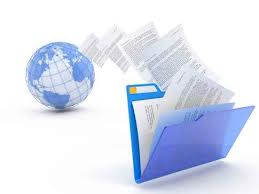 1
CERTIFICADO DE ORIGEN
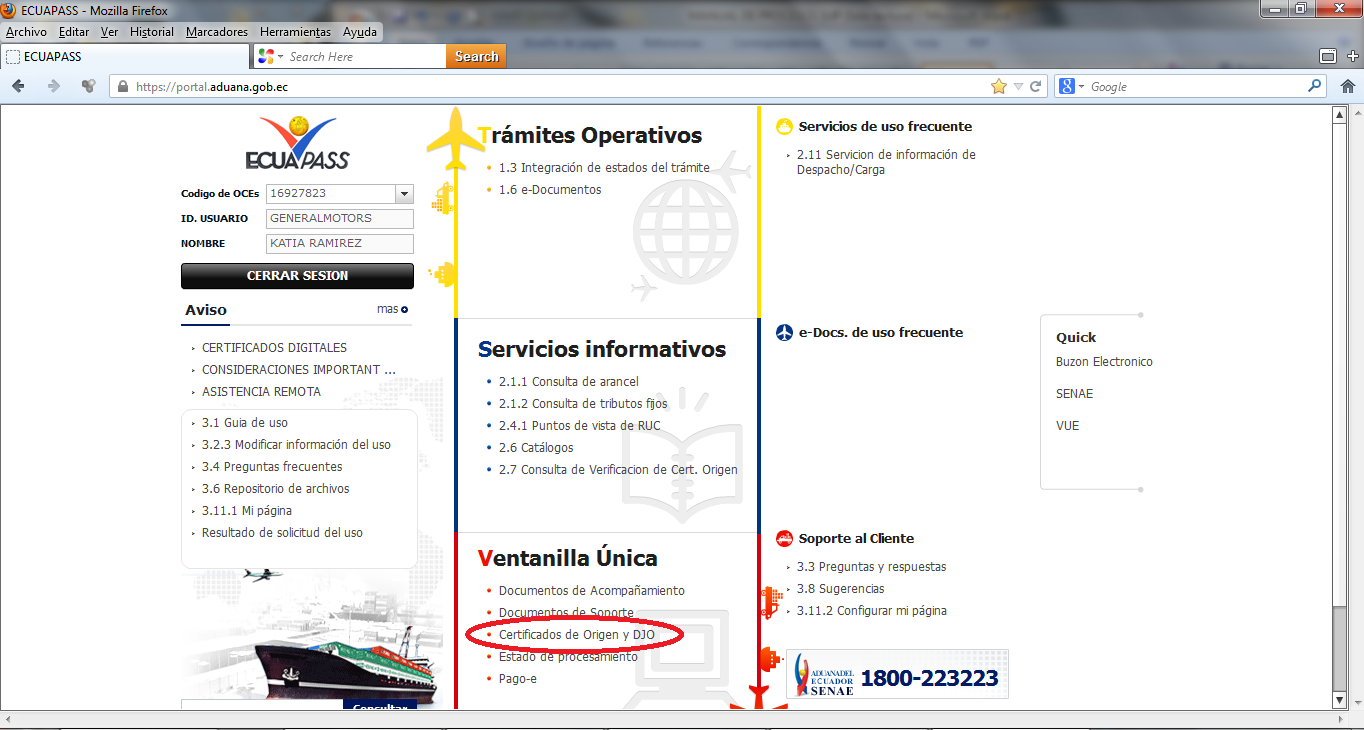 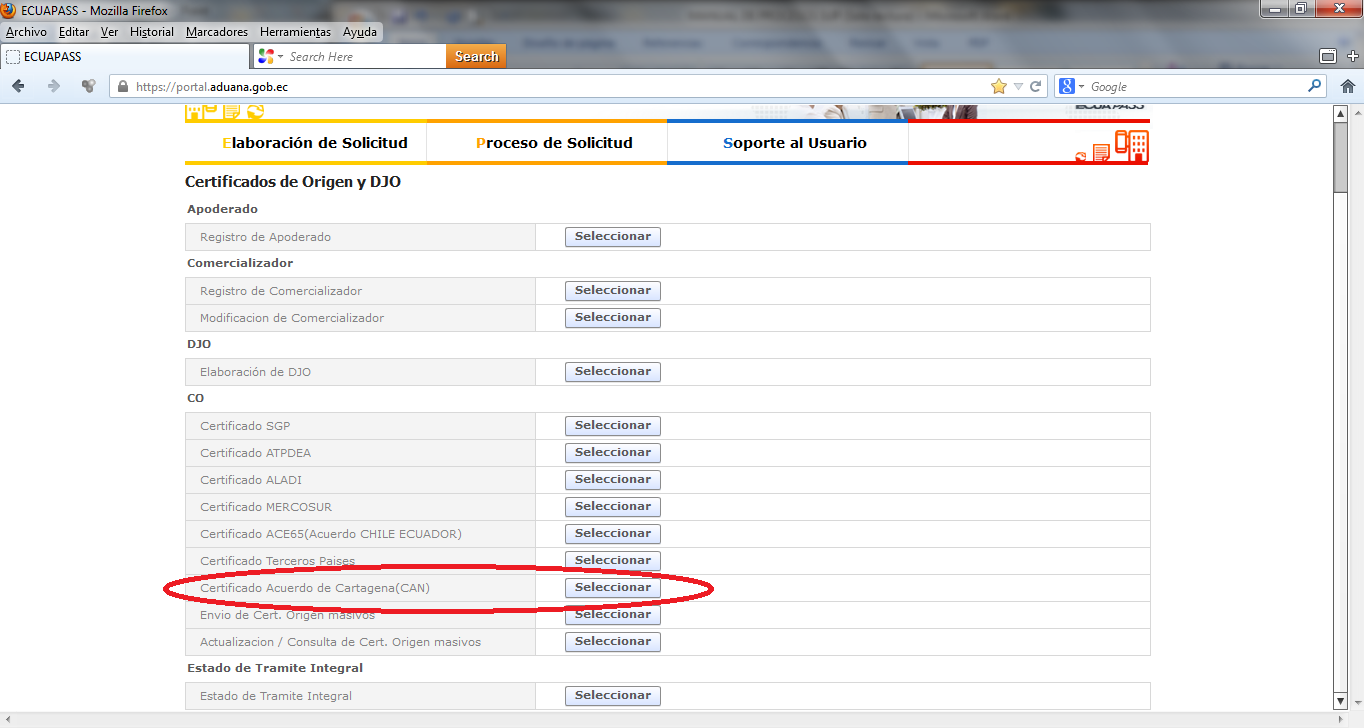 2
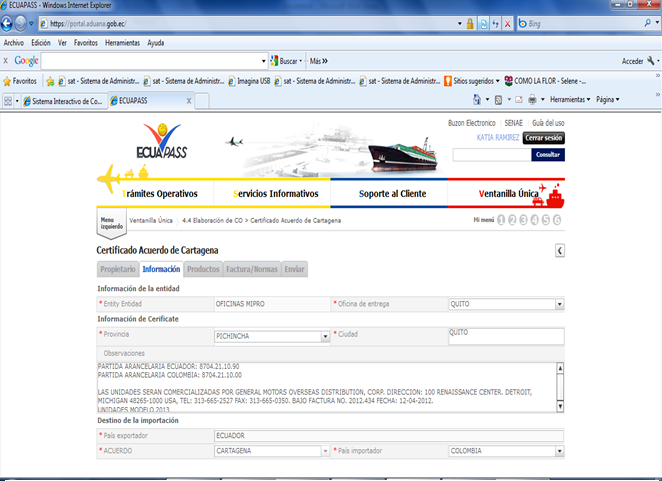 3
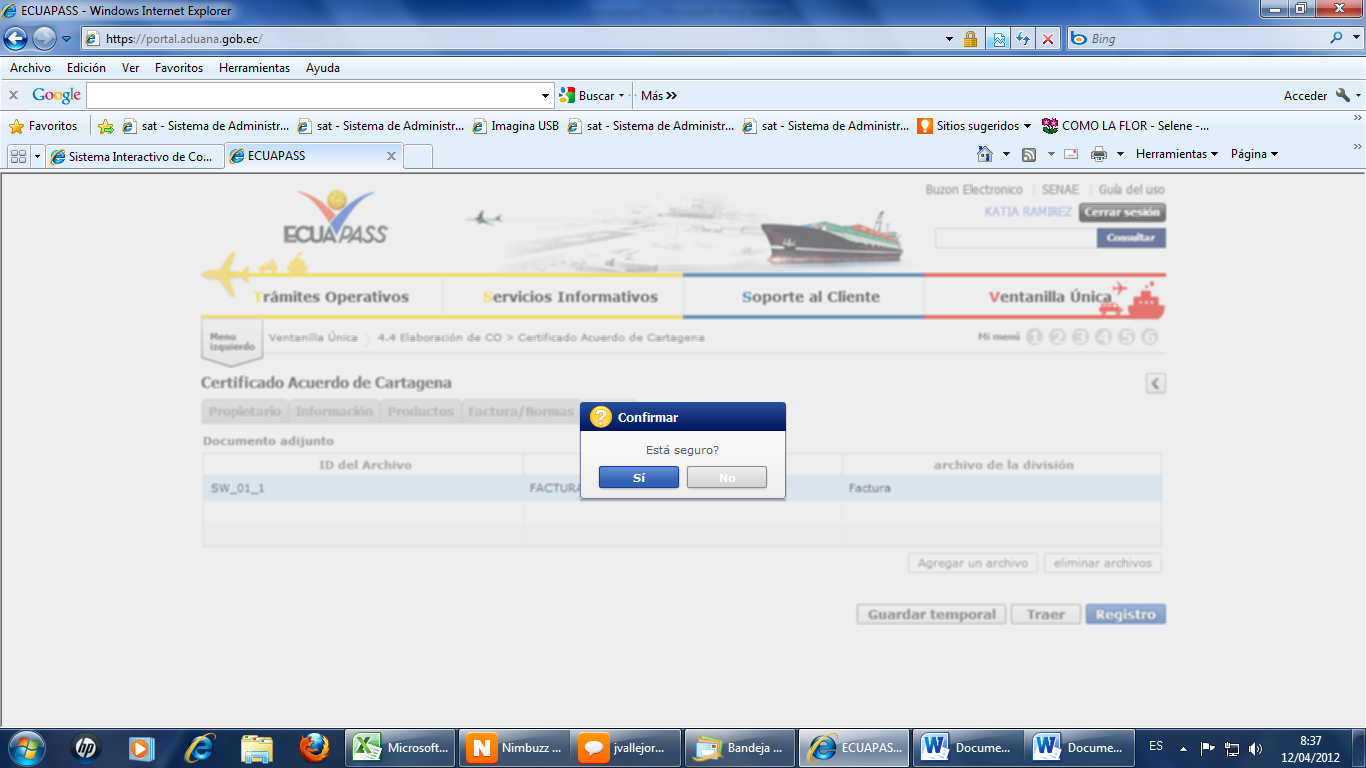 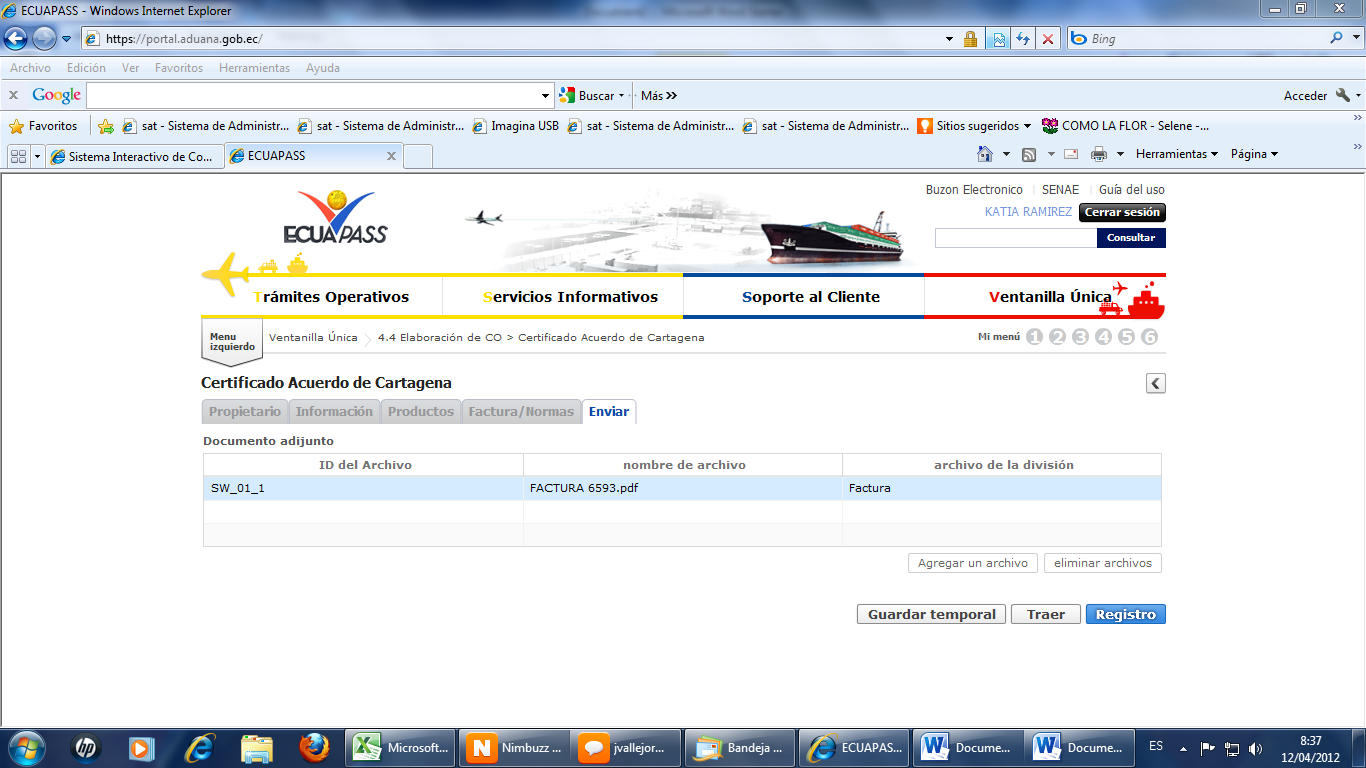 4
5
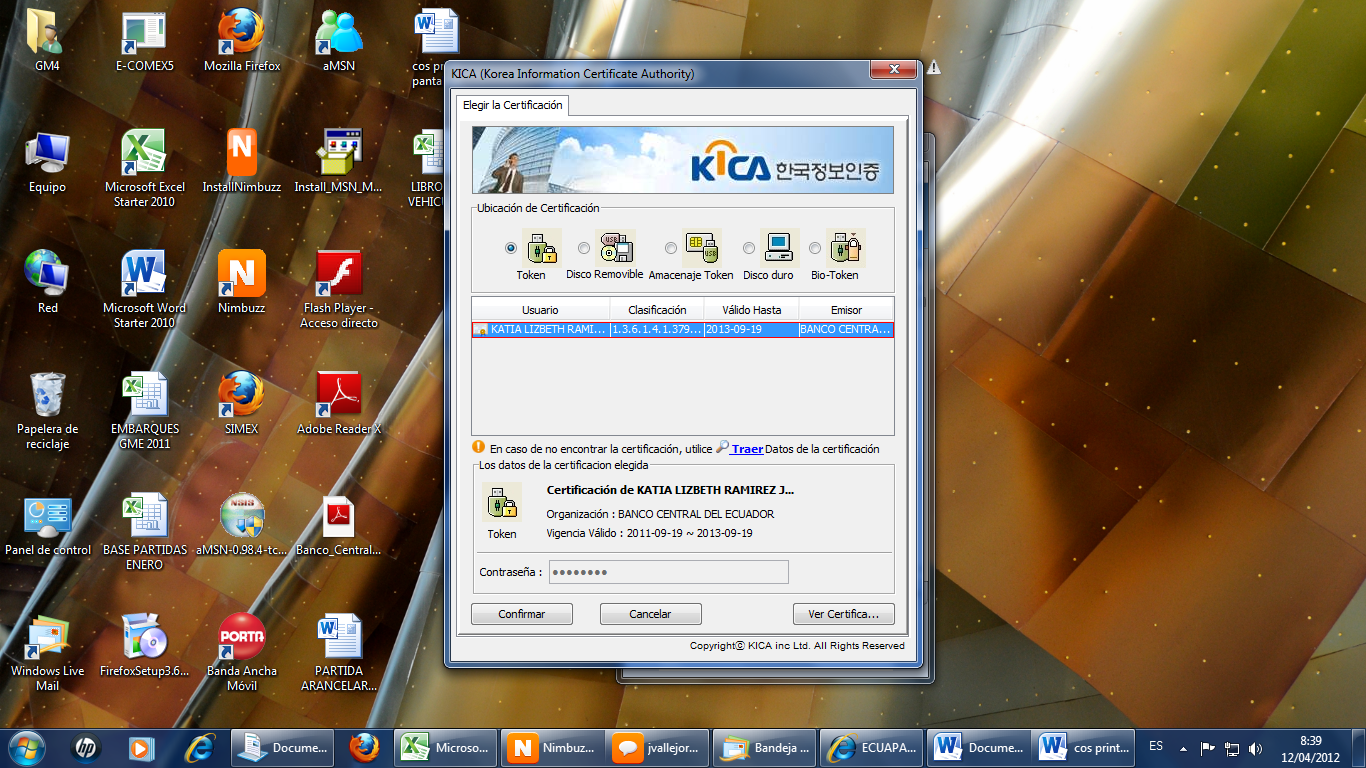 6
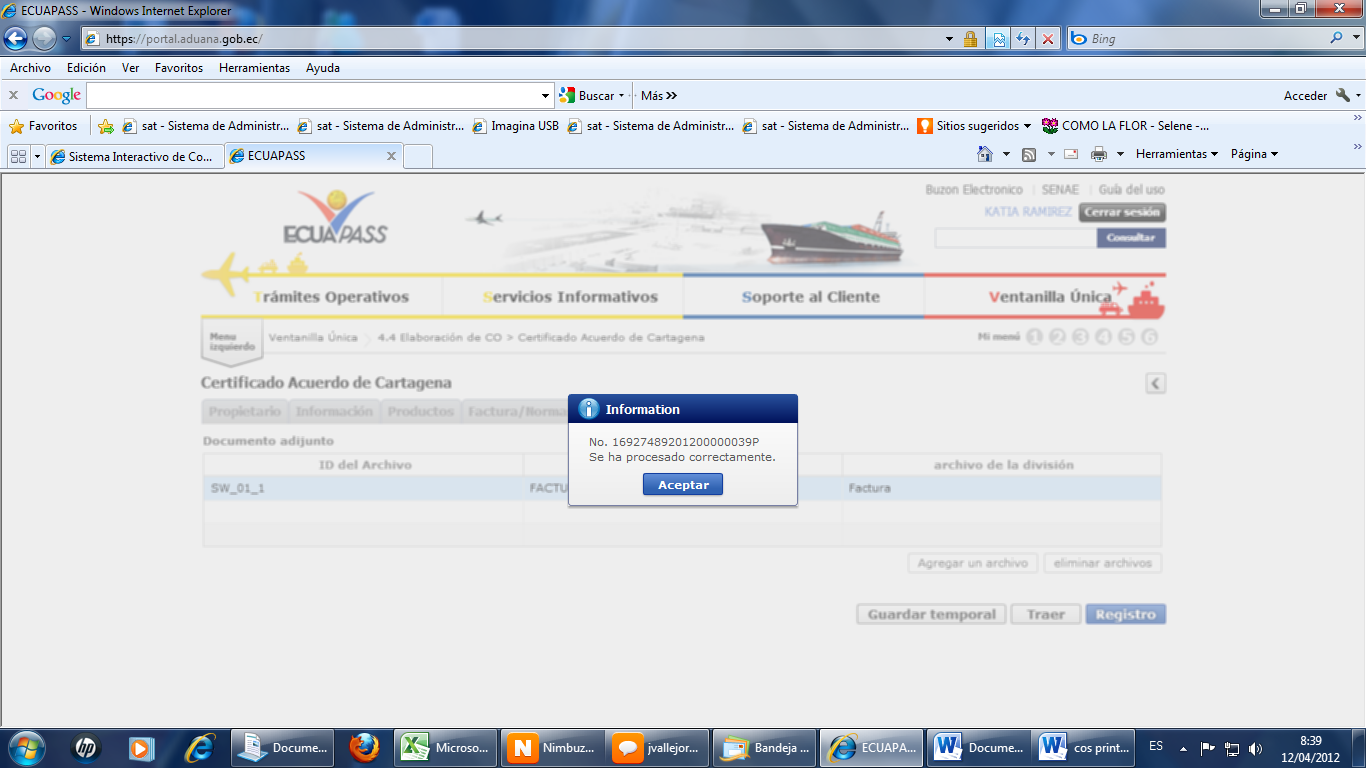 7
CERTIFICADO DE ORIGEN
CERTIFICADO DE ORIGEN
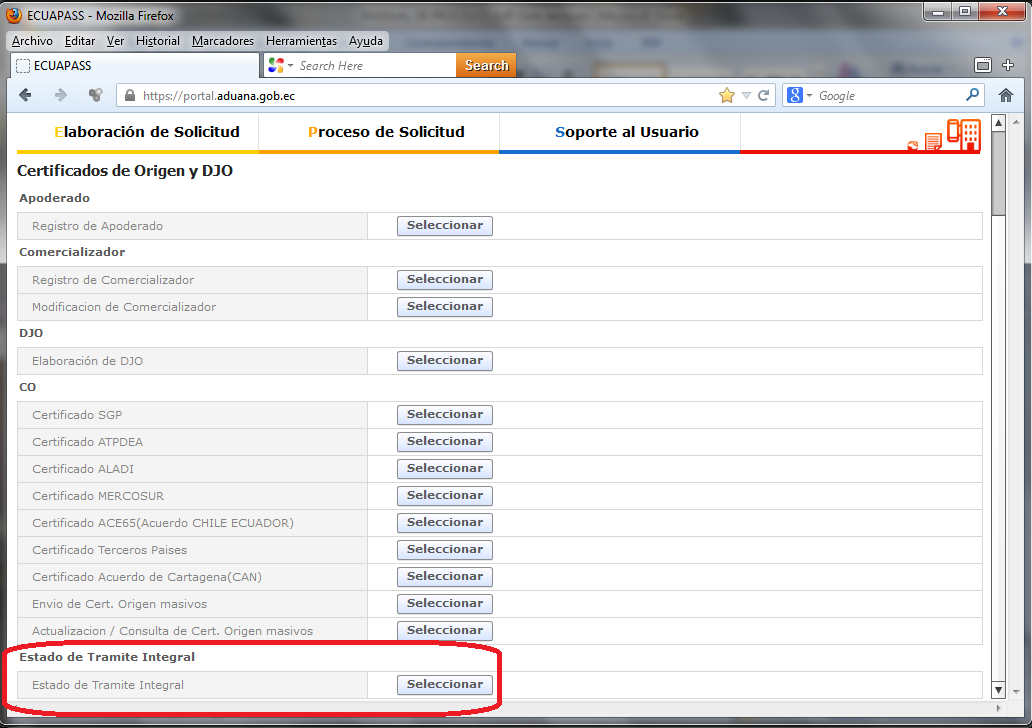 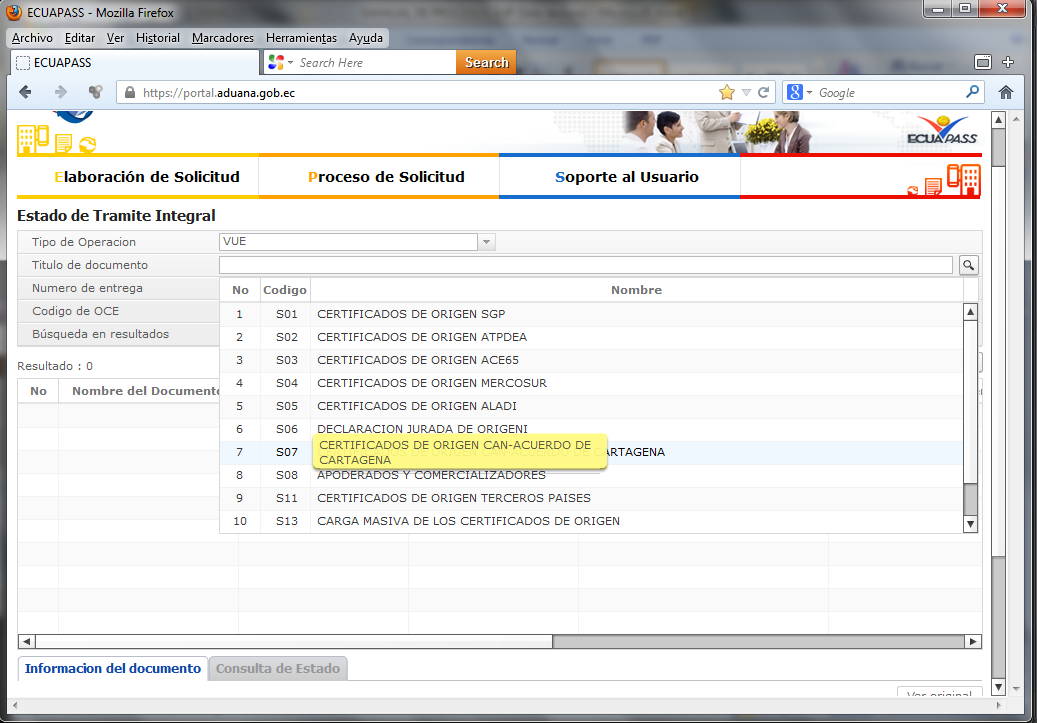 Transmisión de la Declaración Aduanera Ecuatoriana
Envío Electrónico
Principal
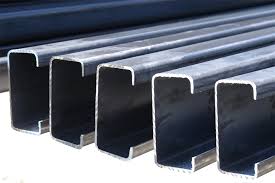 Sector de la Construcción
GIRO DE NEGOCIO
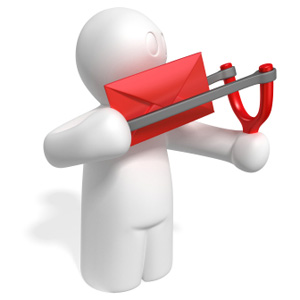 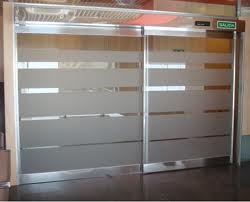 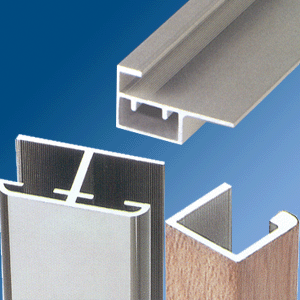 MERCADO DE REFERENCIA
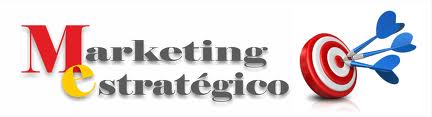 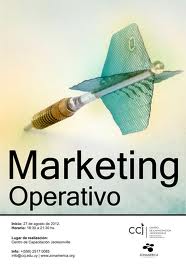 “Tu mejor elección, en perfiles”
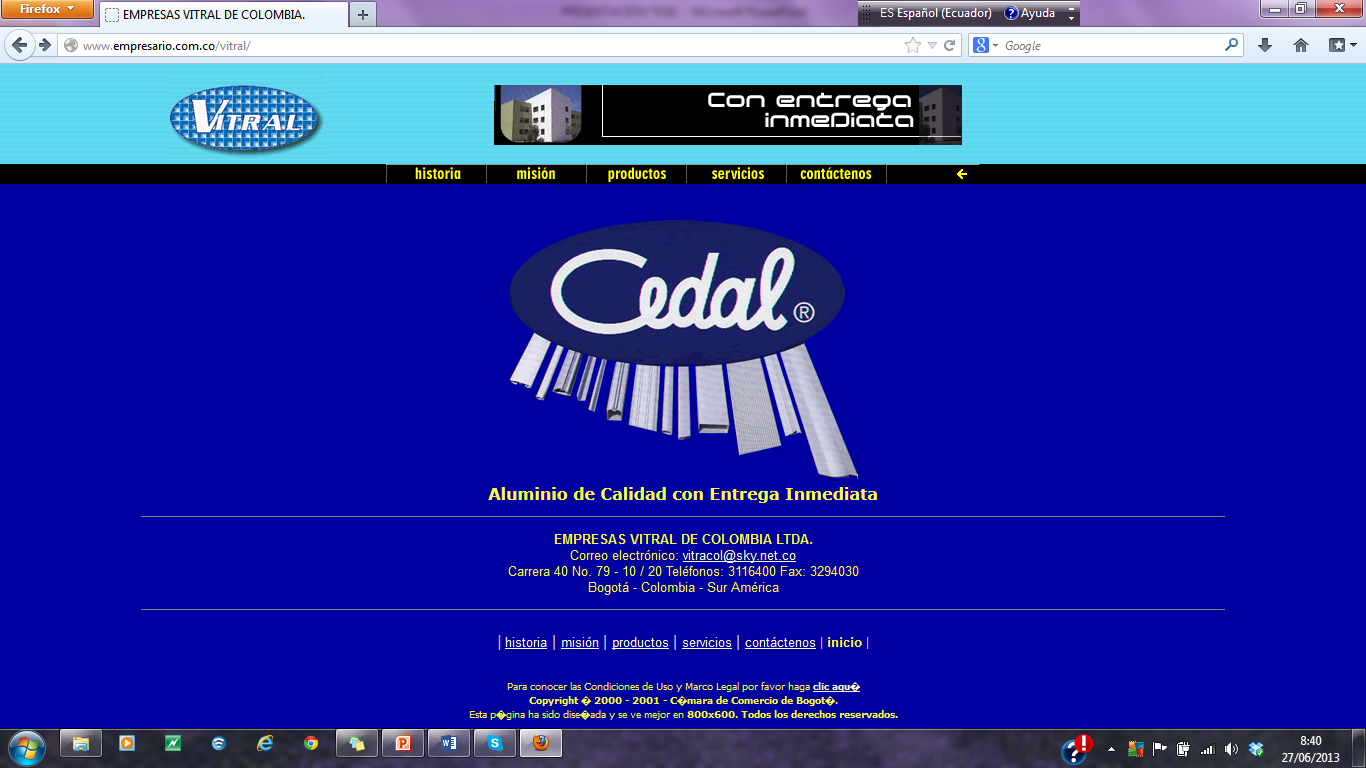 PERU
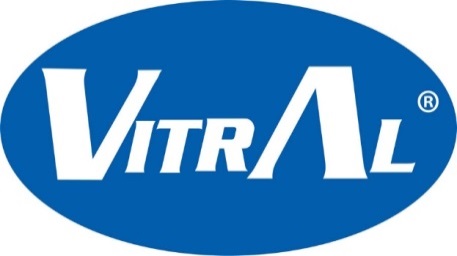 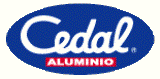 Fuente de la letra: Arial Black / V con efecto de simetría
Fuente de la letra: Script MT Bold
Principal
ESTUDIO FINANCIERO
ESTUDIO FINANCIERO
ESTUDIO FINANCIERO
ESTUDIO FINANCIERO
ESTUDIO FINANCIERO
ESTUDIO FINANCIERO
VAN Y TIR
Como se observa el período de recuperación del proyecto será de 3 años donde recuperemos el valor de la inversión.
ESTUDIO FINANCIERO
PUNTO DE EQUILIBRIO
Principal
CONCLUSIONES
Al implementar un Régimen Especial suspensivo de Impuestos Deposito Industrial ahora según COPCI Reg. 21 Modalidad Transformación Industrial es un beneficio global para la empresa en el ámbito de gastos operacionales, lo que permite que sus costos sean competitivos en el mercado nacional.

En el ámbito Internacional permite que CEDAL S.A. que está incursionando mercados objeto como es Perú obtenga beneficios que otras empresas aun no exploran como es gozar de las preferencias arancelarias por ser un país miembro de la CAN. 

De acuerdo al COPCI, CEDAL S.A. puede cambiarse a otro régimen siempre y cuando sea beneficiario para el mismo.

CEDAL S.A. al manejar sus importaciones con Régimen Especial – Instalación Industrial dentro de la modalidad Régimen 21 puede otorgar un crédito a sus clientes porque él no desembolsa los impuestos que normalmente se debería cancelar, solamente paga la tasa de control por implementar el Régimen Especial a la Aduana los mismos que le permite tener liquidez.
Al realizar importaciones de Materia Prima y exportación un Producto terminado, permite que el comercio Internacional fluya con respecto a nuestra Balanza Comercial con ello ayudamos al déficit que ahora presenta Ecuador.

Al suspender Impuestos para una empresa donde su recuperación de Capital toma 3 años, es una ventaja que la empresa siga creciendo anualmente porque da oportunidad que sus impuestos se compensen en una acción de comercio exterior como es participar en la exportación de un producto terminado.

La logística de importación en su negociación que es el Incoterms CFR (Costo y Flete), permite que la empresa tenga un rubro ya establecido e incluido en sus gastos de operación.

Con los estados Financieros demostramos que es una ventaja para CEDAL S.A. es rentable porque obtenemos un TIR  de 25.88%
Principal
RECOMENDACIONES
SENAE debe dar a conocer a las empresas Ecuatorianas sobre los tipos de Régimen Especiales que pueden acceder y que son de gran beneficio para el crecimiento industrial de una empresa que se dedica en el ámbito de Comercio Exterior.
 
CEDAL S.A. debe aplicar un régimen especial en sus operaciones de Comercio Exterior, porque por la escasez de materia prima les obligada a Importar y con ello se paga impuestos por ingreso de esa mercadería y por temas de expansión inicio sus operaciones en exportaciones lo cual el gobierno Nacional apoya y es la mejor alternativa donde se puede compensar el pago de impuestos al ingresar materia procedente de otros países.

CEDAL S.A. no tiene a su mayor competencia el mercado objetivo como es FISA, ventaja que se debe aprovechar posesionando su marca y adicional que el producto ingresa con una preferencia Arancelaria por ser miembro de un bloque económico como es la CAN, le permite ser competitivo con precios referente al mercado local del País objetivo.
Actualmente el SENAE no controla los movimientos que estipula el anterior Reg. Deposito Industrial en matriz de compensación, guía de movilización, informes de auditoría y custodia aduanera de la mercadería bajo el reg. antes mencionado, ahora implementado en COPCI Reg. 21 Modalidad transformación Industrial, se recomienda que las empresas o SENAE maneje una matriz fuera del sistema Ecuapass donde se pueda llevar un registro de la materia prima o bienes importadores de acuerdo al movimiento que realizan las mismas documento que ayudara al control eficiente de la compensación de tributos al Estado.
Principal